Introducing Trade, Teacher’s & Staff
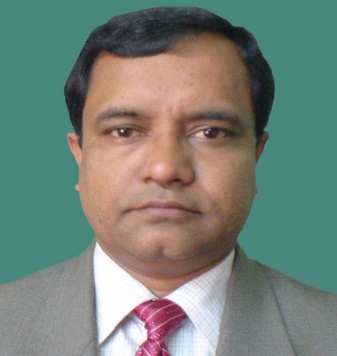 Santush Chandra Debnath 
Principal (In Charge)
Sylhet Technical School And College.
Mob: 01552438664
Automotive Department
Md.Habibir Rahman
Junior Instructor(Auto)
Mob:01717769038
Md. Jahangir Alom
Guest Teacher(Auto)
Mob:01733274884
Md. Abdul Baten
Guest Teacher(Auto)
Mob:01739980528
Muhammod Rasel Dali
Workshop Khalasi (Auto)
Mob : 01744240843
Computer Department
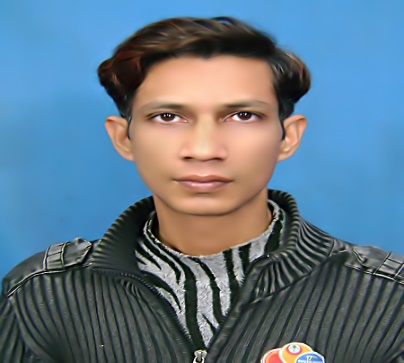 Md. Mahibar Rahman Khan
Junior Instructor (Computer)
Mob: 01715546254
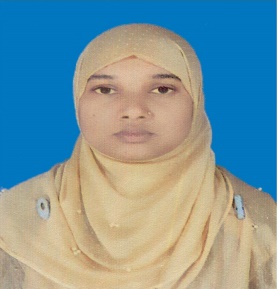 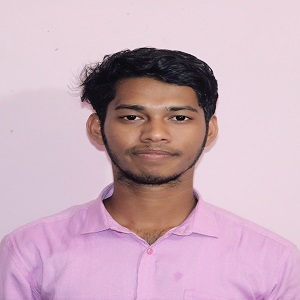 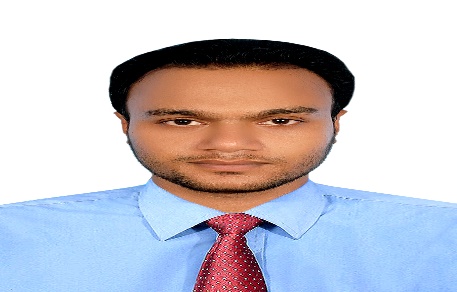 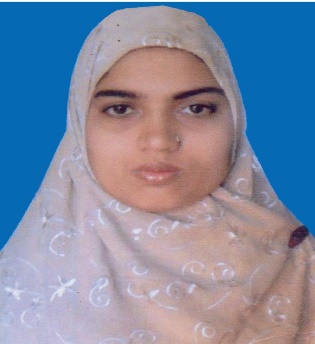 Taslima 
Workshop Khalashi
Mob: 01946761323
Mr. Asish Sarkar
Guest Teacher (Computer)
Mob : 01776586611
Sonia Afroz
Part Time Teacher (Computer)
Mob :01679203623
Md. Sheikh Toimur
Guest Teacher (Computer)
Mob :01718656193
Drafting Civil Department
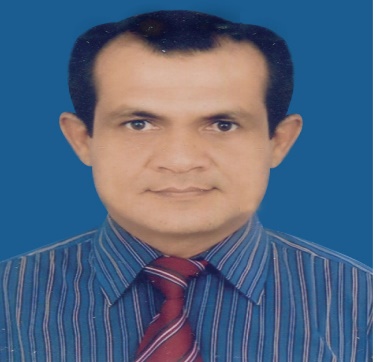 Abdul Halim Mia
Junior Instructor (DC)
Mob: 01712790004
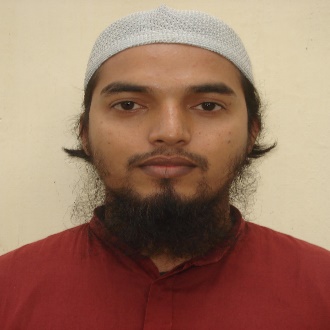 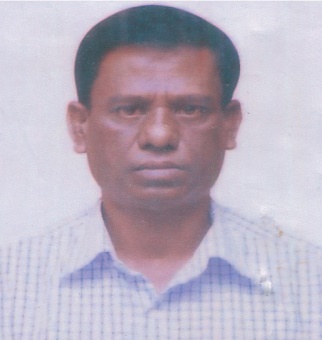 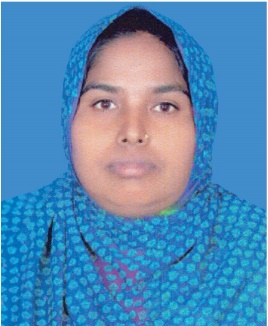 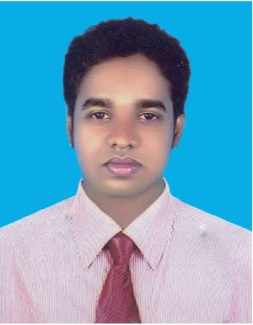 Mst. Rehena Khatun
Workshop khalashi (DC)
Mob : 01753540517
Md.Rofiqul Islam
Junior Instructor (DC)
Mob : 01712733994
Md.Al Amin Vuia
TRA (DC)
Mob :01831872537
Prodip Kumar Ray
Trade Instructor (DC)
Mob: 01712565515
Electrical Department
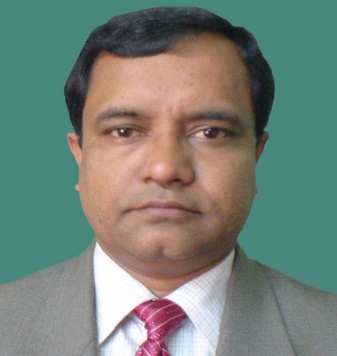 Asim Chokroborty
Junior Instructor (Electrical)
Mob: 01712109640
Santush Chandra Debnath
Chief Instructor (Electrical)
Mob: 01552438664
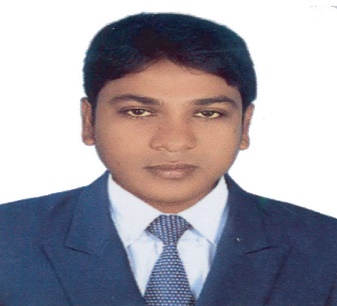 Dipul Gusami
Part TimeTeacher (Electrical)
Mob:01717721748
Md.Hasan Mia
TRA (Electrical)
Mob : 01917300532
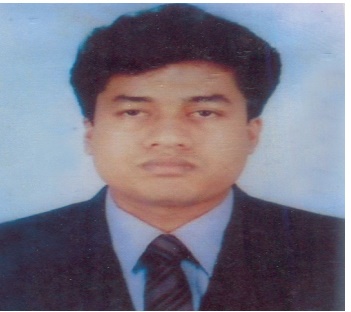 Electronics Department
Nihar Ronjon Ray
 Junior Instructor(R/Tv)
Mob: 01712254150
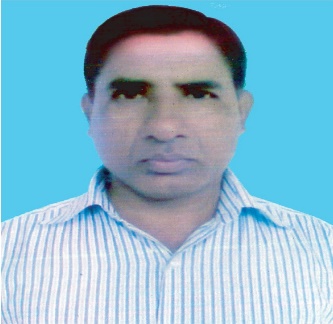 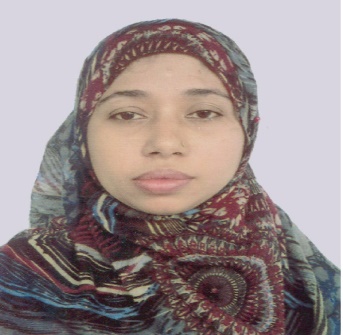 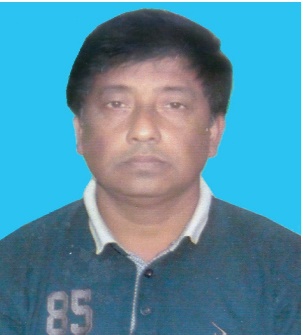 Kazi Md. Abdul Salam
Senior Trade Instructor(R/TV)
Mob :01552426865
Rubina Begum
Part TimeTeacher (R/Tv)
Mob:01717644981
Sudipto Chokroborti
Junior Instructor(R/TV)
Mob :01720934673
Md. Gulam Faruq Ahmed
TRA (R/TV)
Mob : 01710904502
Farm Mechinary Department
Md.Mahbub Hasan
Junior Instructor(Farm)
Mob: 0171702162
Al Helen Akhi
Guest Teacher(Farm)
Mob:01953191299
Uzzwal Kumar Dey
Junior Instructor(Farm)
Mob :01717908128
Machine Tools Operation Department
Aurun Kanti Shorma
Junior Instructor (Machinist)
Mob: 01818842025
Lutfur Rahman
Part Time Teacher(Machinist)
Mob : 01911940528
Md.Sofiqul Islam
Senior Craft Instr.(Machinist)
Mob: 01913256514
Sofiqur Rahman
Workshop Khalashi (Machinist)
Mob : 01515268712
RAC Department
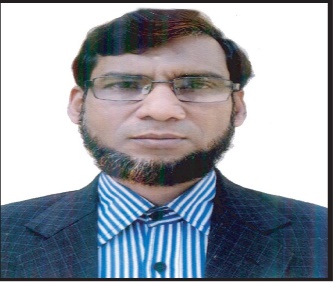 Eng. Md. Siddikur Rahman
Chief Instructor (RAC)
Mob:01743339923
Md.Sahab Uddin Loskor
Sinior Trade Instructor(RAC)
Mob :01716989218
Md.Abu Ahmed
Junior Instructor(RAC)
Mob: 01816734186
Monirul Haque
Workshop Khalashi (RAC)
Mob : 01923701787
Welding And Fabrication Department
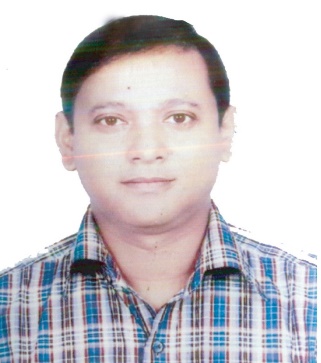 Bishwajit Dash
Chief Instructor (Welding)
Mob: 01711203810
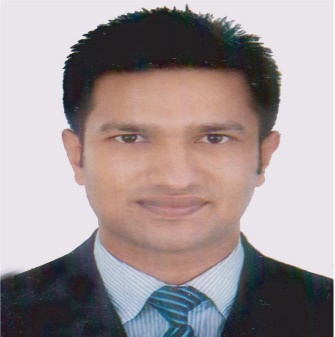 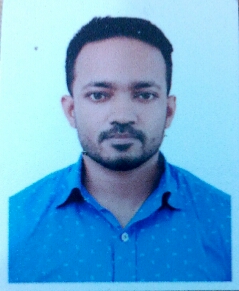 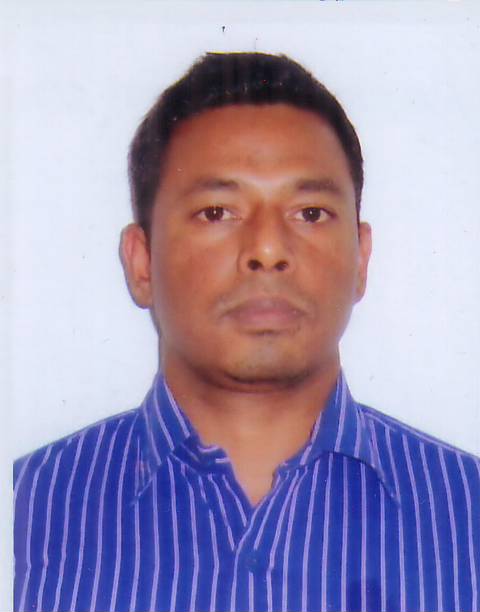 Md Saddam Hussain
TRA (Welding)
Mob : 01923701787
Ratan Kumar Sen
Instructor (Welding)
Mob :01756251002
Shahed Miah
Guest Teacher (Welding)
Mob: 01722616521
Wood Working Department
Mohammod Azharul Islam
Chief Instructor (Carpentry)
Mob: 01723210577
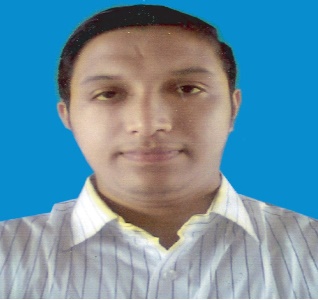 Md.Nadim Husen
TRA (Carpentry)
Mob :01729671899
Rois Uddim
Workshop Khalashi (Carpentry)
Mob :01734906616
Juma Begum
Guest Teacher (Carpentry)
Mob: 01689477390
RS Department
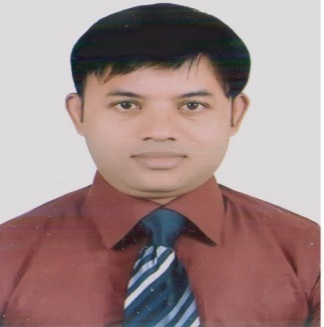 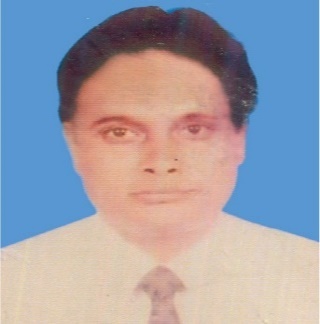 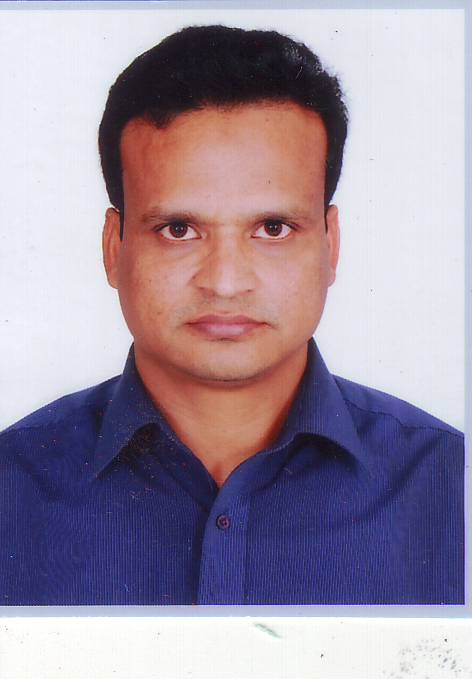 Muhammad Abdul Bari
Instructor(Math)
Mob:01712909086
Dhananjoy Chandra Roy
Instructor(Math)
Mob: 01712254150
Muhammod Ibrahim Kholil Instructor(Physics)
Mob: 01712254150
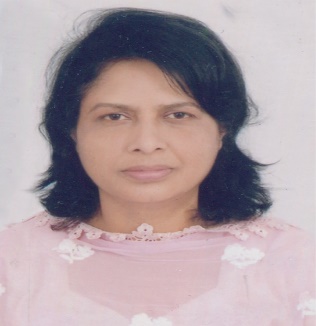 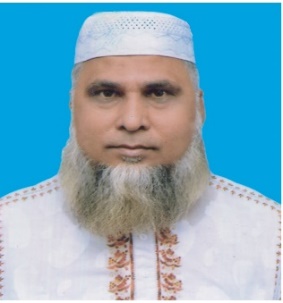 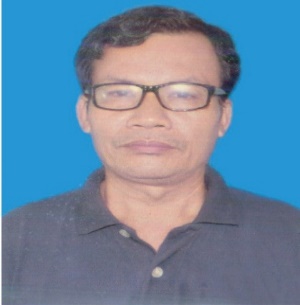 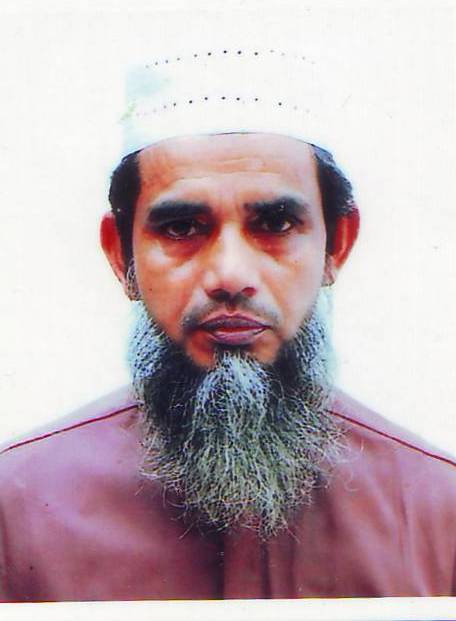 Muhammod Asraful Islam
Religion Islam Teacher
Mob: 01715164896
Nurun Nahar
Language Teacher
Mob:01518301186
Kunjeshor Singho
Senior Science Instructor
Mob:01677134611
Momtaz Ali
Math/Science Teacher
Mob:0152428059
RS Department
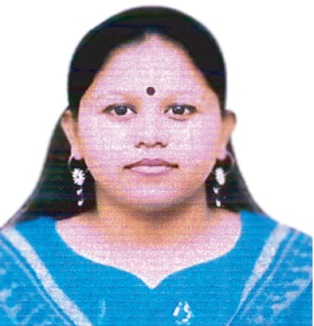 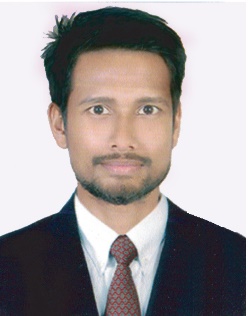 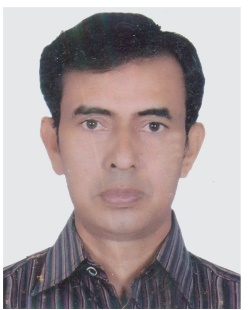 Nasir Mia
Guest Teacher
Mob: 01688221832
Md.Abdur Rob
Part Time Teacher
Mob:01712661040
Onurada Ray
Guest Teacher
Mob: 01792247605
Office Staff
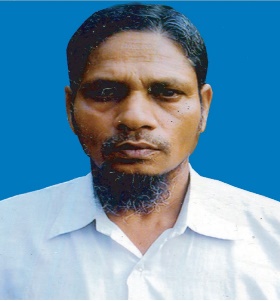 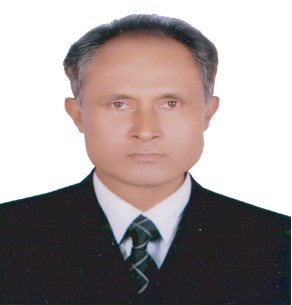 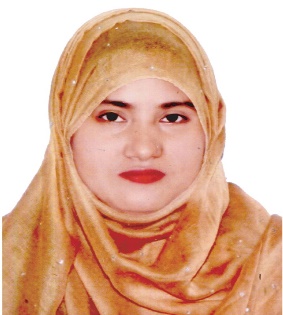 Md. Hanifur Rahman
Office Attended
Mob:01814496158
Amir Hussen
Cash Sorkar
Mob:01712825316
Fatema Begum
Office Attended(Com)
Mob: 01770448078
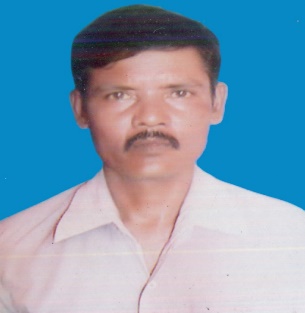 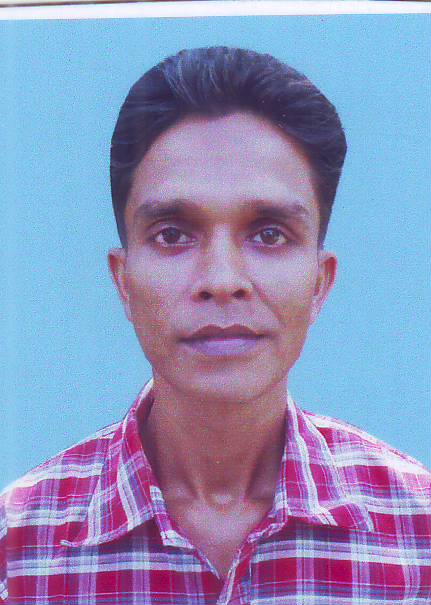 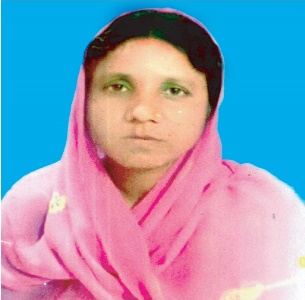 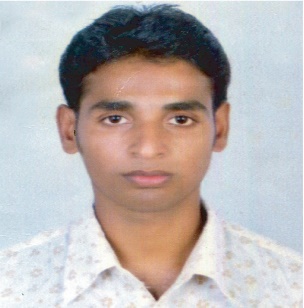 Mihir Chondro dash
Security Guard
Mob:01779878172
Shikha Rani
Aiya
Mob:01786248461
Md.Alauddin
Workshop Khalashi
Mob:01760876661
Poritush Baidya
Workshop Khalashi
Mob:01715161694